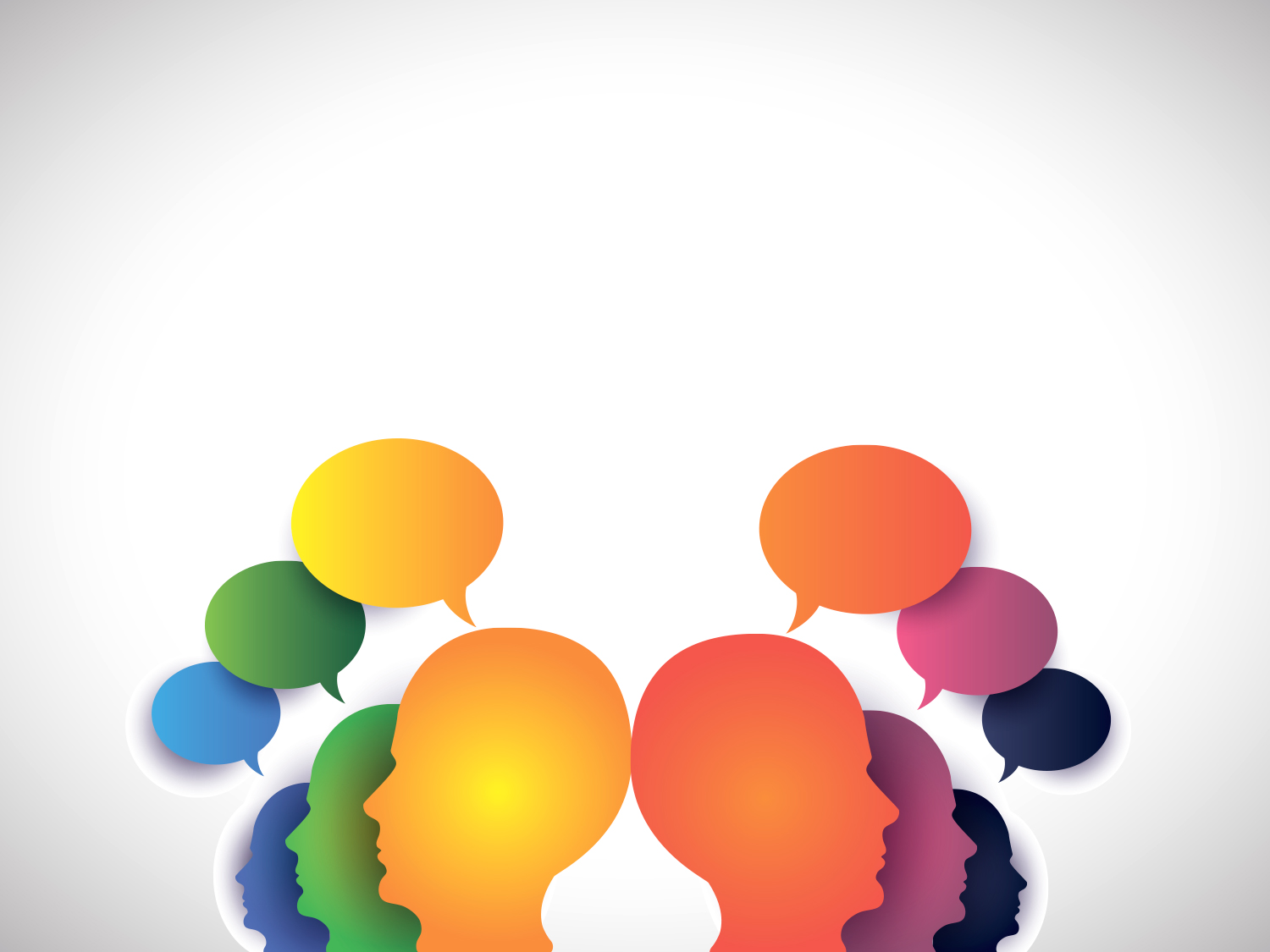 Проект
«Календарь перемен»
Проектная группа МАОУ «СОШ с УИОП №3», руководитель: Зданович Е.В.
Проблема
Снижается имидж г.Березники у березниковцев и гостей города. Коренные березниковцы уезжают в другие города
Обоснование проблемы
Согласно информации с  сайта администрации города: численность населения города снижается. В 2006 году численность составила 168200 чел, а в 2021 году  137091году.

В различные поисковые системы находит и определяет город, связанный с техногенной ситуацией провалами в Березниках. Достопримечательности города только памятники.

Согласно социологического опроса, проведенного березниковским телевидением в ноябре-декабре 2021 года: каждый пятый житель хотел бы уехать из города, каждый второй житель говорит, что не куда сходить и нечего делать. (целевая аудитория от 14 до 30 лет).

Социологический опрос ВШЭ, 2019 год показал, что среди старшеклассников не сформирован позитивный образ малого города, как места для профессионального и личностного развития
Выявление причин и негативных последствий проблемы
«Дерево проблем»
Проблема: снижение имиджа
 г.Березники  у горожан
Мало внимания
Нет знаний о культурных заведениях, мероприятиях
Отсутствует интерес
Провинциальность
Мало брендовых мероприятий
Мало социальной рекламы
Наложено клеймо скуки  - отсутствие объектов сферы развлечений
Взрослые, подростки не обладают необходимыми знаниями о проводимых мероприятиях
Меняется менталитет граждан в связи с внутренней миграцией.
Коренные жители  Березников уезжают
Уделяется недостаточно внимания на привитие интереса к спорту, к культуре, к учебе
Актуальность проекта:
Негативные последствия проблемы, 
если ее не решать
не сформированность позитивного образа малого города, как места для профессионального и личностного развития приведет к оттоку молодежи из города;
отток молодежи из г.Березники станет причиной того, что работодатели Верхнекамья будут ограничены в экономическом росте из-за дефицита кадров; 
прекращение или снижение экономического роста предприятий города станет толчком к дальнейшему оттоку коренных жителей из города
неконтролируемый отток граждан города приведет к вымиранию города.
Актуальность проекта:(Негативные последствия проблемы, если ее не решать)
Цель проекта:
Повышение имиджа города Березники через создание сувенирного календаря - карты
Задачи проекта:
Цель: Повышение имиджа города Березники через создание календаря-карты
1. Разработать структуру календаря
5.
Создать информационное поле проекта
3 . Разработать дизайн-макет календаря
4. Напечатать и опубликовать  календарь
2. Собрать материал для создания  календаря  с помощью школьного актива
Мероприятия (план реализации)
Цель: повышение имиджа города Березники через создание календаря-карты
1. Разработать структуру календаря
2. 
Собрать материал для создания  календаря  с помощью школьного актива
3. Разработать дизайн-макет календаря
5. Создать информационное  поле
4. Напечатать и презентовать  календарь
«Мозговой штурм» с школьным активом.
1. Заседание творческой группы по разработке дизайн-макета
2. Корректировка дизайн-макета календаря
Печать календаря в научно-техническом центре «Экспонента» шк. №3
Публикация календаря  в группе ВК школы
Публикации в СМИ, соц.сетях. ТВ рекламы календаря
Школьный конкурс творческих работ к юбилею города
Отбор материалов для календаря
Ожидаемые результаты
Заседание творческой группы по разработке дизайн-макета календаря
«Мозговой штурм» с школьным активом.
Школьный конкурс творческих работ к юбилею города
Отбор материалов для календаря
Не менее
2 мероприятий
Не менее 50 участников
Не менее 
1 заседания проектной группы
Не менее 
2 дизайн-макетов
Разработана идея календаря, её структура
Собран материал для календаря: стихотворения, рассказы, фотографии, поздравления
Отобран материал для внесения в календарь
Разработано 2 дизайн-макета календаря
Ожидаемые результаты
Печать календаря в научно-техническом центре «Экспонента» шк. №3
Публикация календаря  в группе ВК школы
Информац поле
Корректировка дизайн-макета календаря
Не менее 50
Не менее 
3 публикаций
Не менее 1 публикации 
с опросом
Не менее 
1 заседания проектной группы
Будет большинством голосов отобран один из предложенных дизайн-макетов календаря
После публикации 2 вариантов дизайн-макетов календаря в группе школы ВК «Физмат» будет откорректирован дизайн, набравший большее количество голосов
Будут напечатаны календари
К проблеме привлечено внимание общества, популяризац. позитивных изменений мотивирует ЦА к дальнейшему совершенствованию
Ресурсы
Заседание творческой группы по разработке дизайн-макета календаря
Школьный конкурс творческих работ к юбилею города
Отбор материалов для календаря
«Мозговой штурм» с школьным активом.
Помещение , активисты школы
жюри, администратор группы ВК, помещение
Помещение , активисты школы
Помещение , активисты школы
Ресурсы
Публикации Репортаж
Корректировка дизайн-макета календаря
Публикация календаря  в группе ВК школы
Печать календаря в научно-техническом центре «Экспонента» шк. №3
Полиграфические услуги
Помещение , активисты школы
администратор группы ВК
Издательский центр в «Экспоненте»,
Полиграфические услуги
Партнеры
Партнер:
«Березниковский рабочий»
Партнер: 
БДТ, Первая студия
Партнер:
Центр печати
Партнер:
Библиотеки города
Предоставление качественных фотографий  из архива театра
Публикация статьи в газете
Предоставление площадки для презентации и распространение  календаря в широкие массы
Выпуск в тираж календаря-карты
Партнер: 
Березниковский краеведческий музей
Консультационная помощь